Optimising transport to recognise external benefits
Discussant comments
Mike Smart, Chief Economist
27 October 2017
Mode shares compared: Sydney v USA
Source: NSW Bureau of Transport Statistics and the Brookings Institution
2
Where available, trains substitute for cars
3
But trains also have a capacity problem
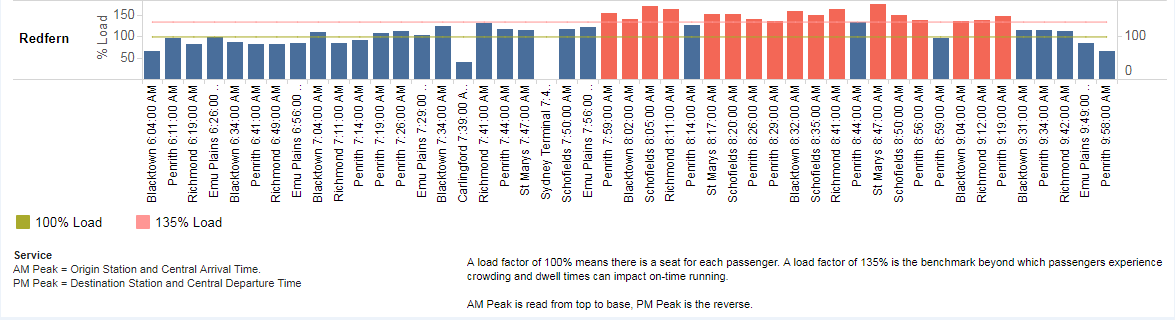 4
How we estimate socially optimal fares
Value
Social welfare
MEB
MFC
MSC
Social optimum
D = MSC
Government subsidy
P*
D
Q*
Quantity
5
For now, pricing signals can help
Source: IPART
6
Long-term, widen rail system bottleneck
7
8
Mode shares compared: Sydney v LA city
Source: NSW Bureau of Transport Statistics and Los Angeles Department of Transportation
9
Modal choice by income
10
Modal choice by income (including non-travelers)
11